‹#›
The Power of 
Connected
Takeoff & Job Costing
April 24, 2025
Live Webinar
Adam Eagle
CEO & Founder, Beam
Torrey Rawlings
Product Manager, Verisk
‹#›
BEAM & VERISK
WHAT WE’LL COVER TODAY
TAKEOFF & ESTIMATING BEST PRACTICES
FROM ESTIMATE TO PROJECT BUDGET
CONNECTING TOOLS
TRACKING JOB COSTS WITHOUT THE HEADACHE
VERISK
TORREYRAWLINGS
Torrey Rawlings is Product Manager at Verisk, where she’s been focused on improving the XactRemodel experience since joining the company in August 2023. With a strong emphasis on customer feedback, training, and data-driven insights, Torrey is passionate about creating tools that simplify the estimating process and deliver real value to contractors in the field.
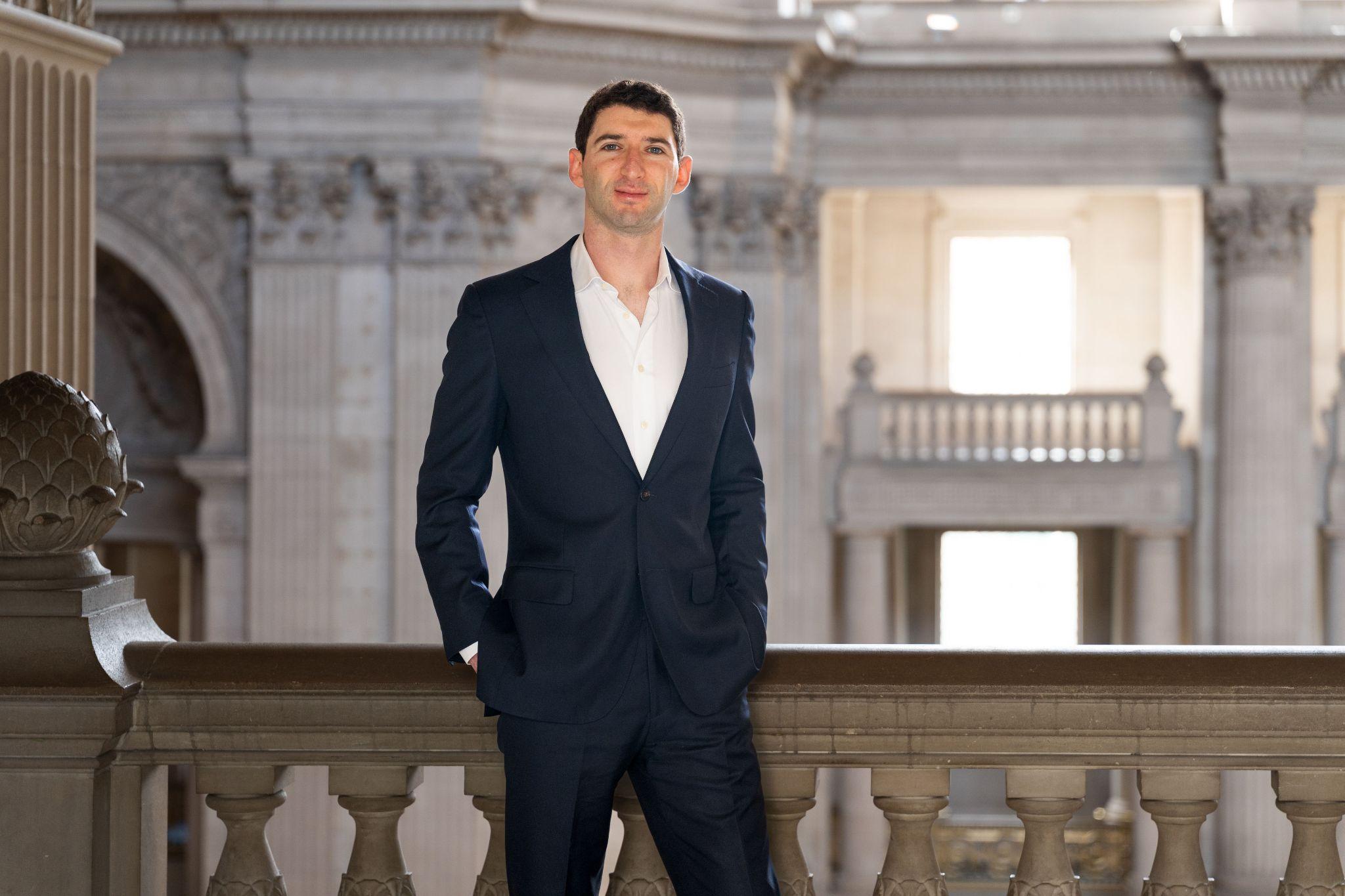 BEAM
ADAM EAGLE
Started Beam in 2022 with a goal to accelerate the development of housing and infrastructure by empowering builders with better financial tools and services
Studied computer science at MIT
Built financial & payments software at Stripe, which now process $1T+ per year
Founder and CEO of Beam
‹#›
BEAM & VERISK
TAKEOFF
& ESTIMATING
BEST PRACTICES
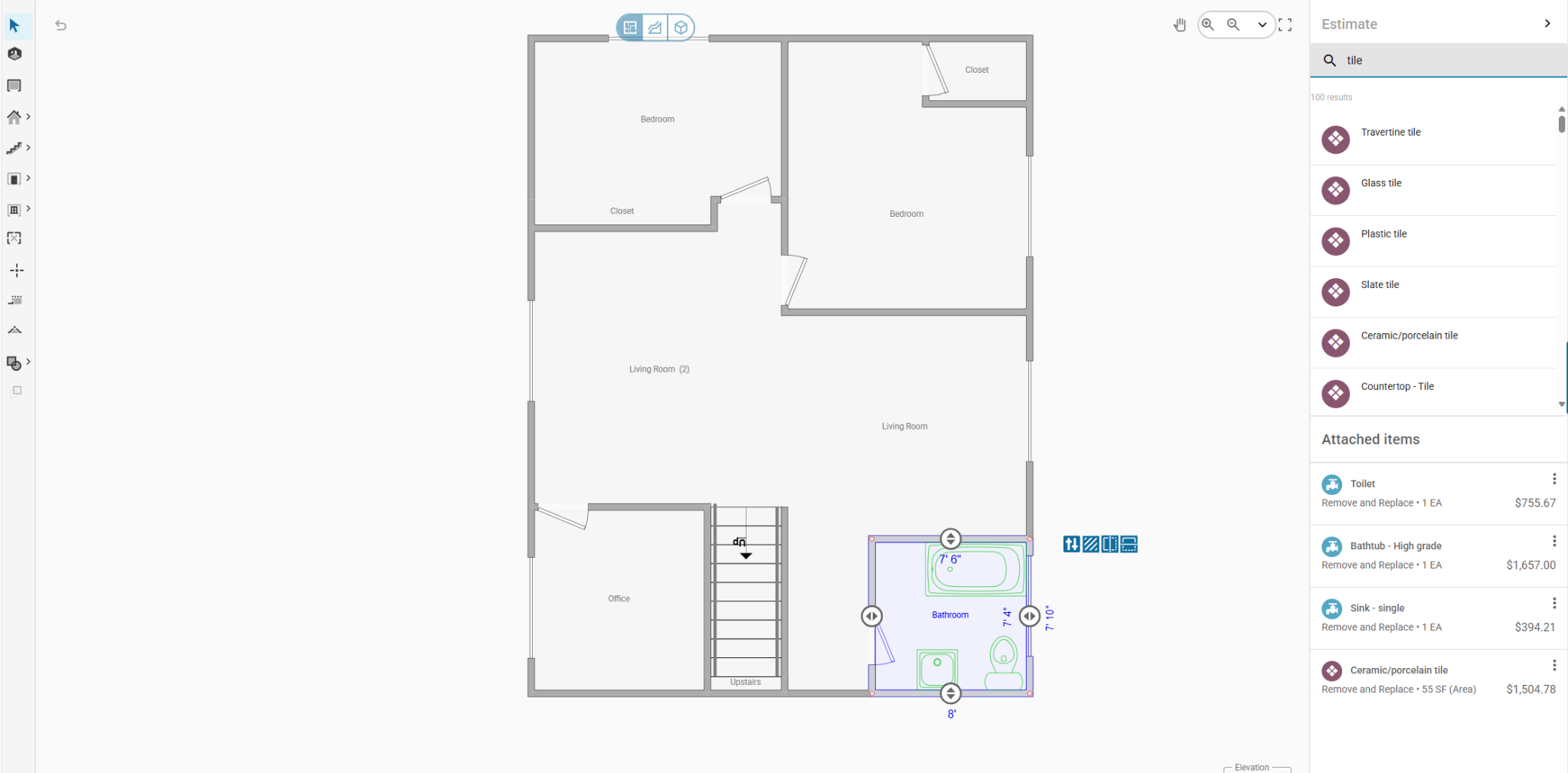 ‹#›
BEAM & VERISK
What is the difference between takeoff and estimating?
‹#›
BEAM & VERISK
‹#›
‹#›
BEAM & VERISK
50%
Or more reduction in takeoff + estimating time.






(Source: McKinsey & Company)
‹#›
BEAM & VERISK
42%
Improvement in bid accuracy with more accurate measurements and pricing data.





(Source: Software Advice Small Business Construction Survey)
BEAM & VERISK
Live Pricing by ZIP Code
Live pricing database maintained by ZIP code.
Updated monthly to ensure you always have the most current data.
Data sourced from 50,000+ providers and over 13 million data points.
Includes detailed component pricing for materials, labor, and equipment—not just unit prices.
Short Demo of Takeoff & Estimating Software
‹#›
BEAM & VERISK
FROM ESTIMATE
TO PROJECT
BUDGET
‹#›
BEAM & VERISK
What are average bid win rates across segments?
WIN RATES
33%
20%
10%
PUBLIC WORKS
PRIVATE COMMERCIAL
DESIGN-BUILD
‹#›
BEAM & VERISK
‹#›
BEAM & VERISK
Cost Codes and Cost Types
Define categories or “codes” for different types of expenses
Optionally, categorize materials, labor, or subcontractor expense “types” too
Estimate vs. Actuals and Job Costing is based on Cost Codes and Cost Types
‹#›
BEAM & VERISK
‹#›
‹#›
BEAM & VERISK
CONNECTING TOOLS
BEAM & VERISK
Go from Estimate to Proposal to Budget with the XactRemodel + Beam Integration
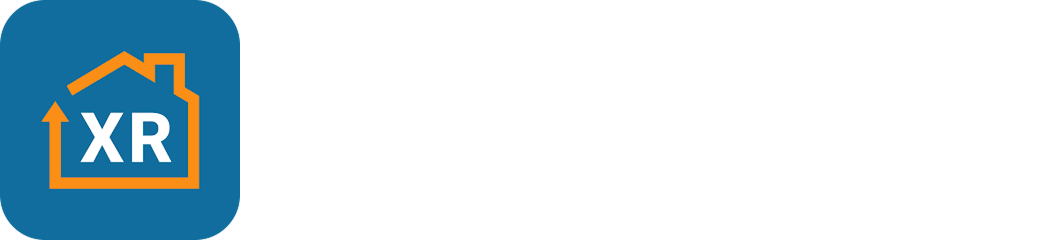 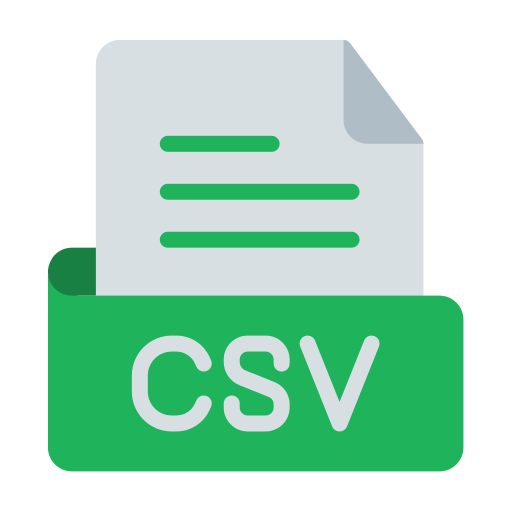 There are several “all-in-one” tools that handle takeoff, estimating, and job costing, but integrating systems allows you to choose best-in-class for each.
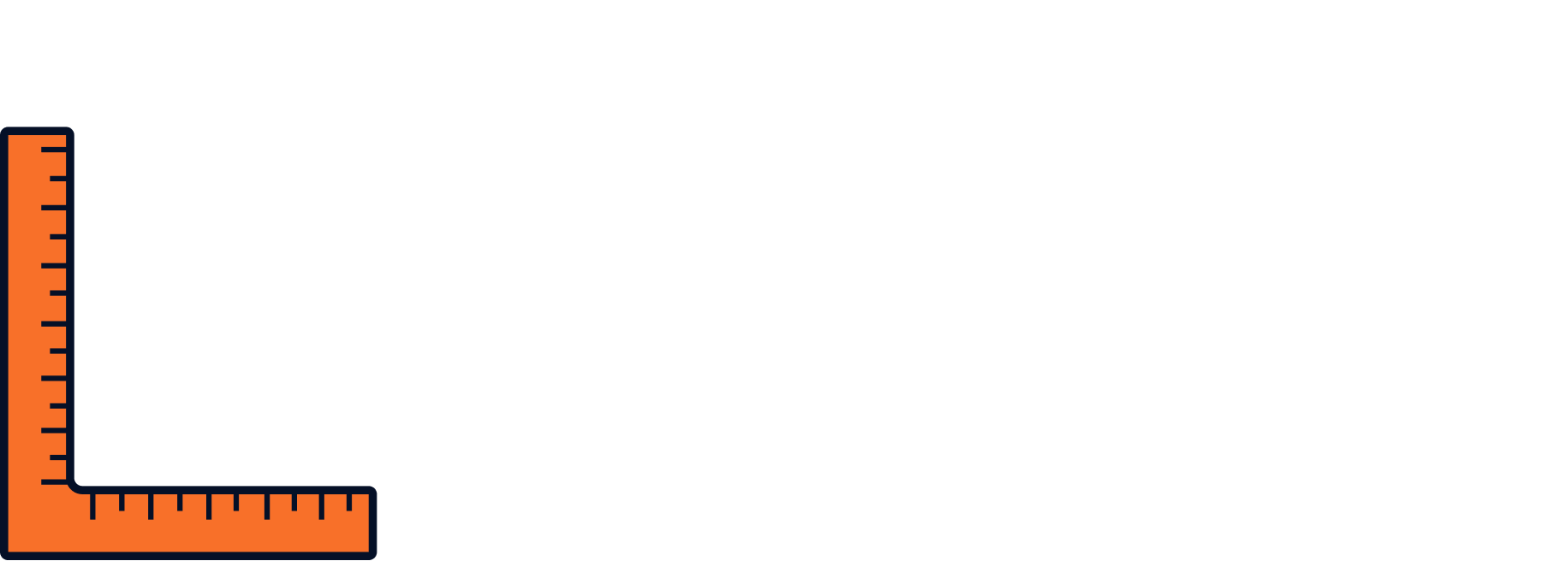 Short Demo of XactRemodel CSV to Beam Proposal + Budget
‹#›
BEAM & VERISK
TRACKING
JOB COSTS (WITHOUT THE HEADACHE)
Most construction projects have 50-500 vendor bills, card expenses, and payments over time.

It’s easy to lose track.

And it’s hard to track against budgets.
QuickBooks Online
Generic accounting systems weren’t built for construction. They can’t handle change orders and tracking project budgets is challenging.
‹#›
BEAM & VERISK
81%
Average efficiency gains in the accounts payable process by leveraging automated software and AI.




(Source: Tipalti)
BEAM & VERISK
Smarter Expense Management
One common bottleneck is tracking card expenses. What job and for what cost code?

Look for systems that automatically notify cardholders to categorize right after a purchase, not weeks later.
Short Demo tracking
Job Costs
Q&A